МНОГООБРАЗИЕ ЗЕМНОВОДНЫХ
Подготовила учитель биологии МБОУ ООШ п.Тельмана Стефутина Ирина Викторовна
Общая характеристика земноводных
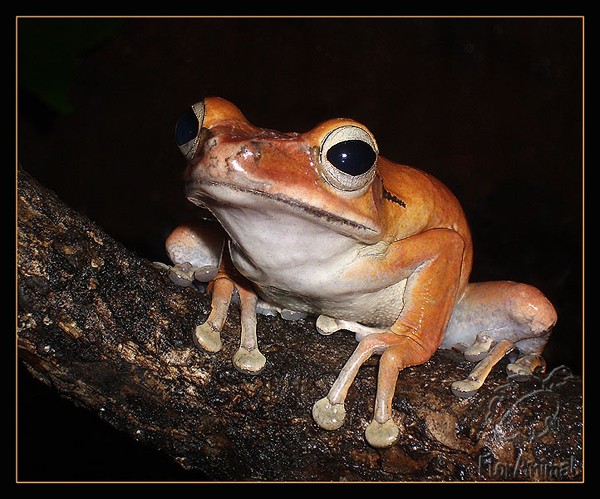 Более 288 видов
распространены повсеместно, но более многочисленны они в широтах с теплым и влажным климатом 
Разнообразный внешний вид
Самые древние ископаемые лягушки, останки которых недавно были обнаружены в штате Аризона, жили 190 миллионов лет назад.
Классификация земноводных
класс Земноводные
(Амфибии)
отряд Хвостатые 
(около 280 видов)
отряд Бесхвостые 
(более 1800 видов)
отряд Безногие
(56 видов)
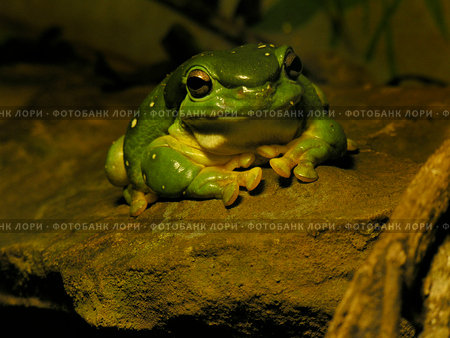 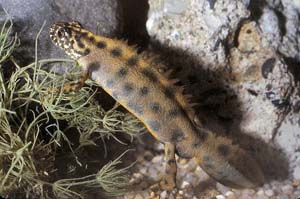 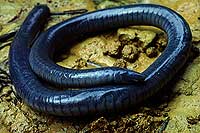 ТРИТОН ГРЕБЕНЧАТЫЙ
НАСТОЯЩАЯ ЧЕРВЯГА
ДРЕВЕСНАЯ ЛЯГУШКА
Бесхвостые
К ним относятся 
жабы, жерлянки, 
квакши, лягушки. Они 
населяют все 
материки, кроме 
Антарктиды.
полярных границ. Их можно встретить в 
лесах и болотах, в 
пресноводных 
водоёмах, в степях и 
даже в пустынях, если 
там пробивается 
родник или ручеёк.
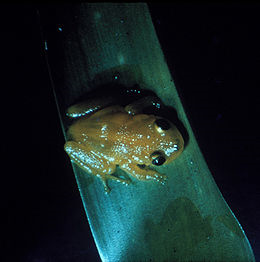 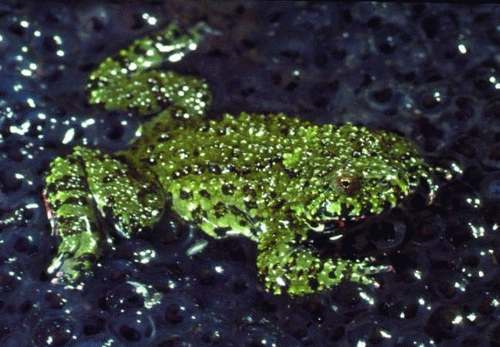 Хвостатые
Внешне похожи на 
ящериц, но по 
строению больше 
напоминают рыб. 
Большинство 
хвостатых 
малоподвижны и 
большую часть дня 
проводят в убежищах. 
Почти все 280 видов хвостатых земноводных- обитатели Северного полушария, причём некоторые из них водятся только на небольшой территории.
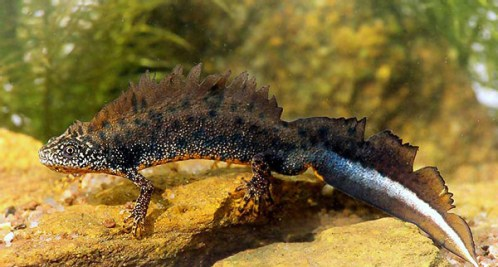 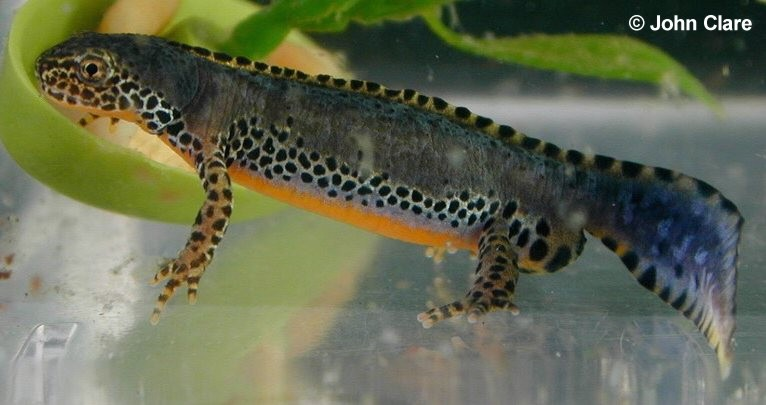 Безногие
По виду они 
напоминают больших 
червей. Не случайно 
второе название этих 
животных червяги. Безногие 
земноводные 
немногочисленны. Они 
населяют влажные 
тропические леса 
Африки, Азии, 
Америки, островов 
Индийского и Тихого 
океанов.
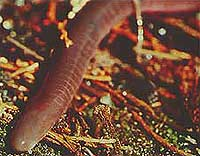 Червяга Томпсона живёт в горах Колумбии, достигает в длину 117 см.
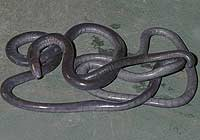 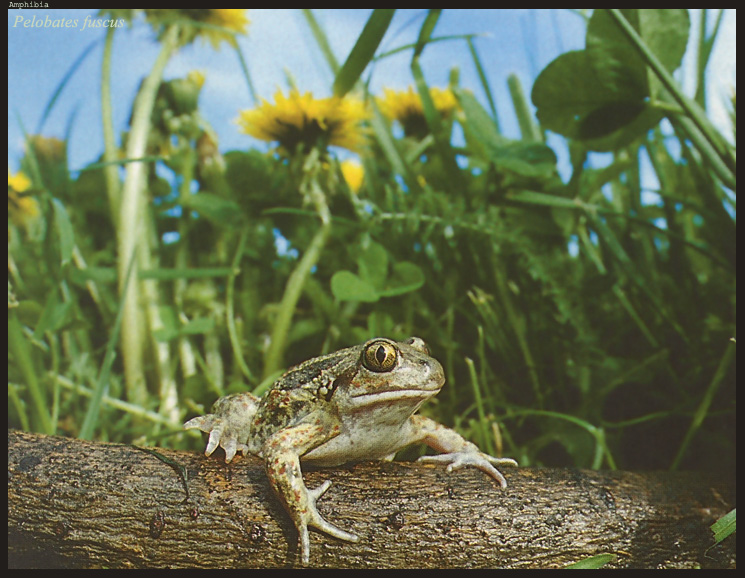 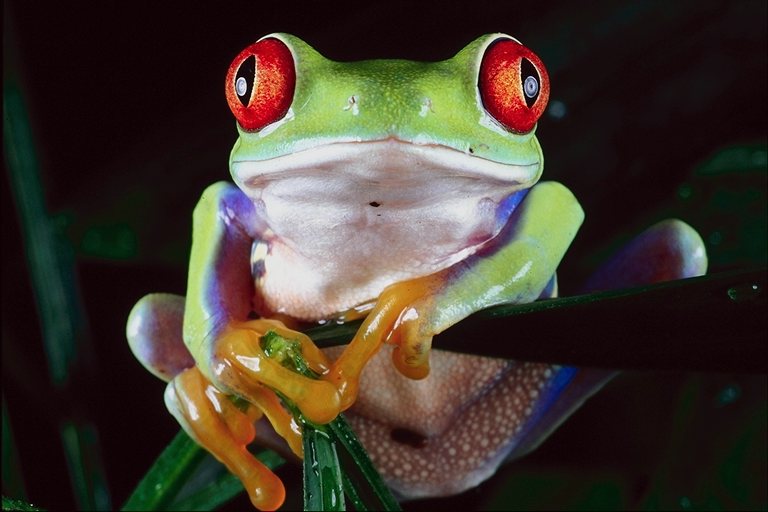 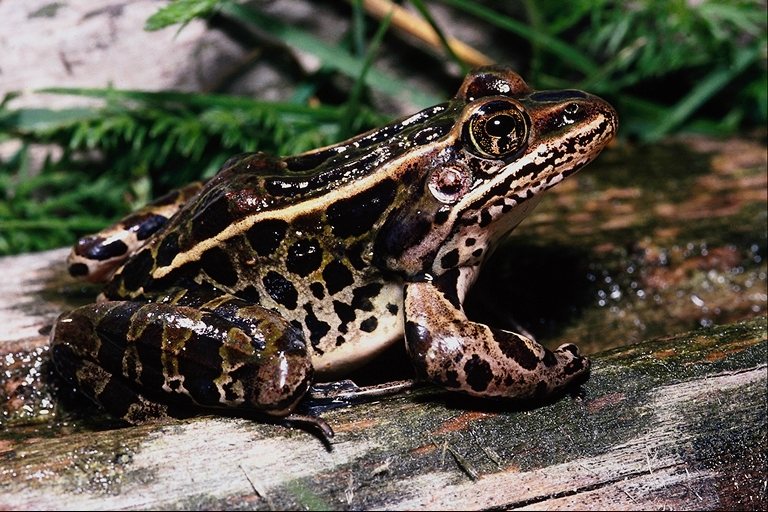 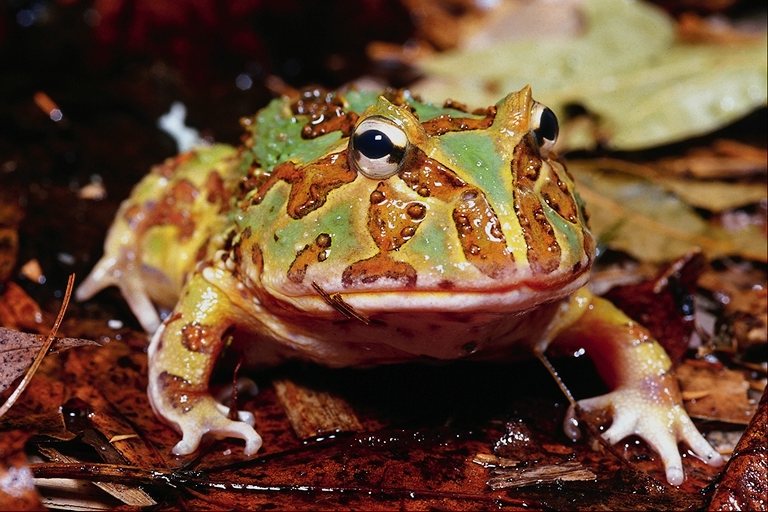 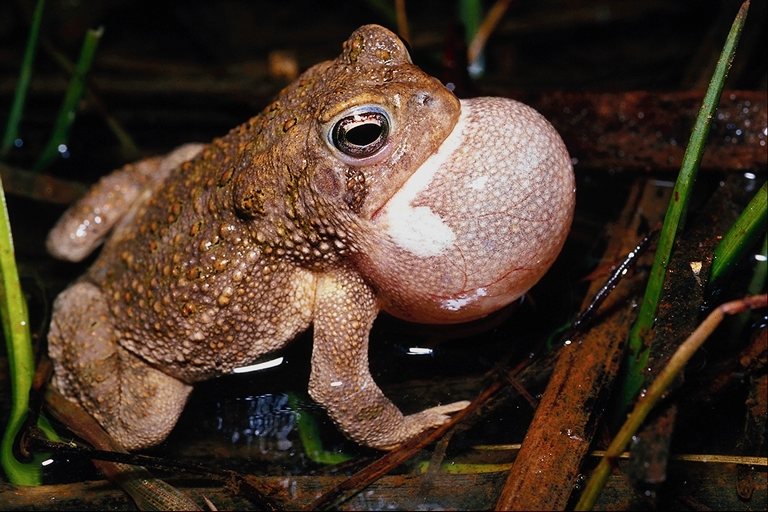 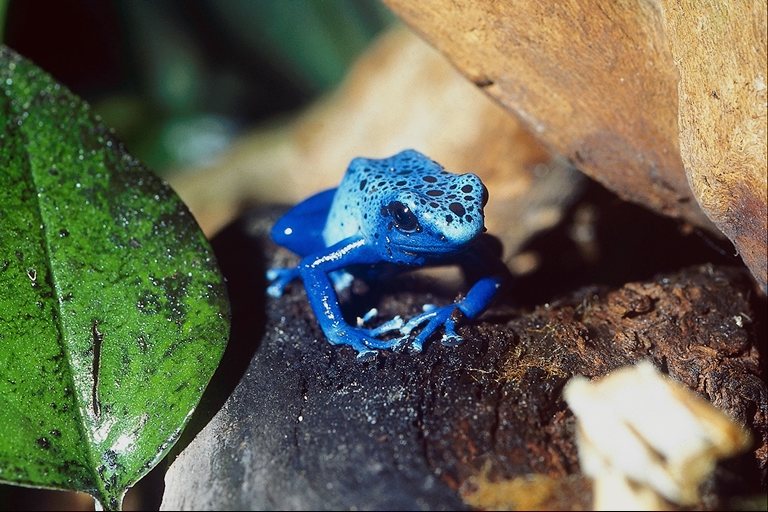 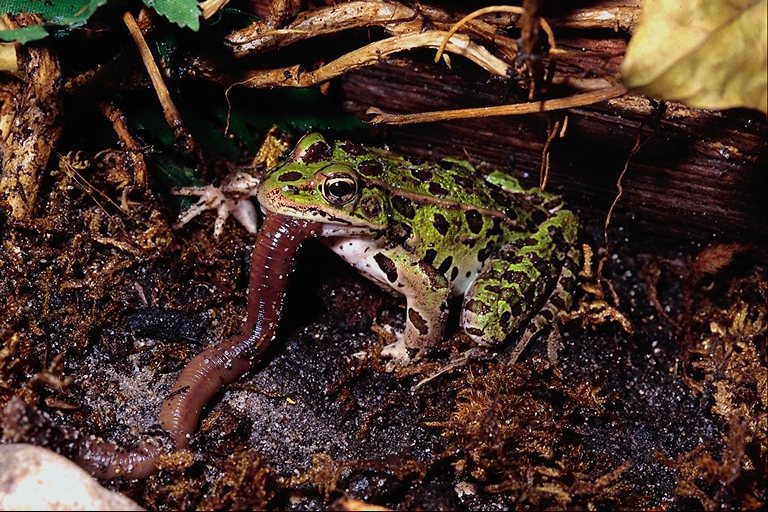 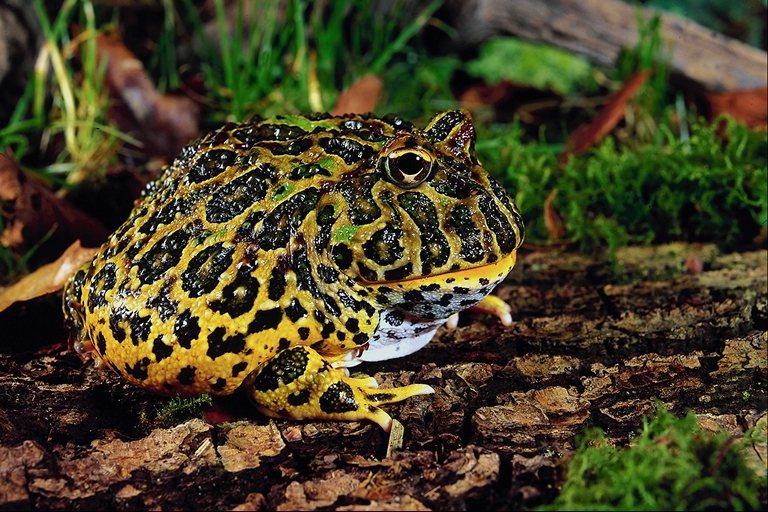 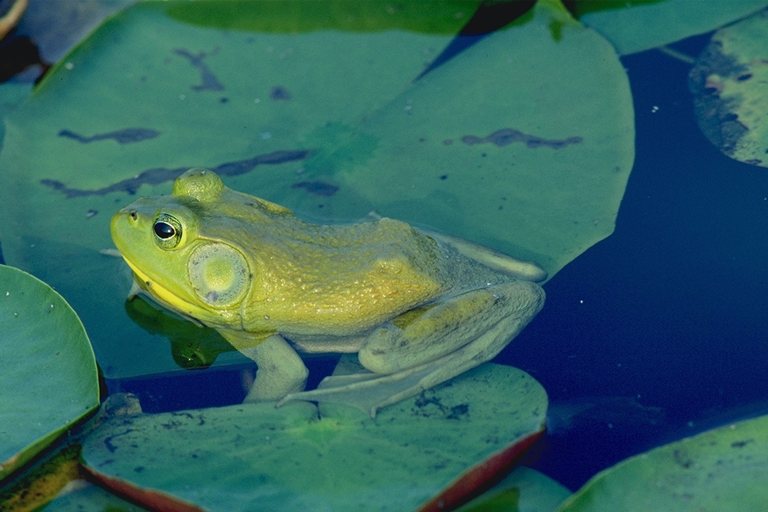 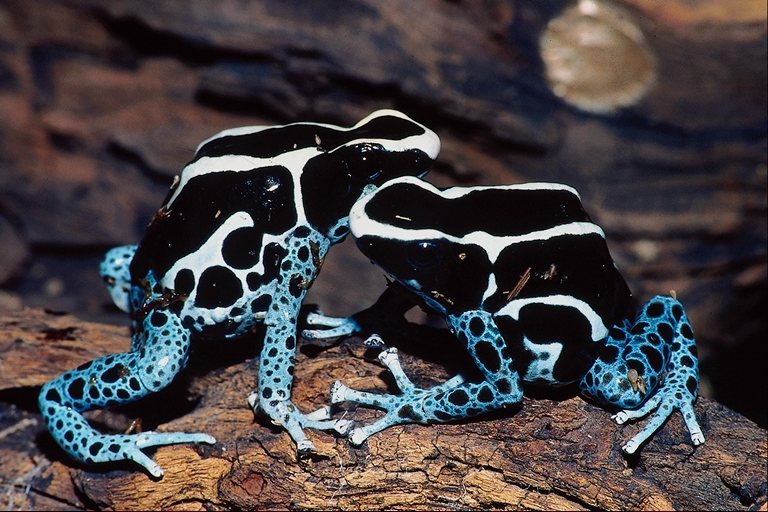 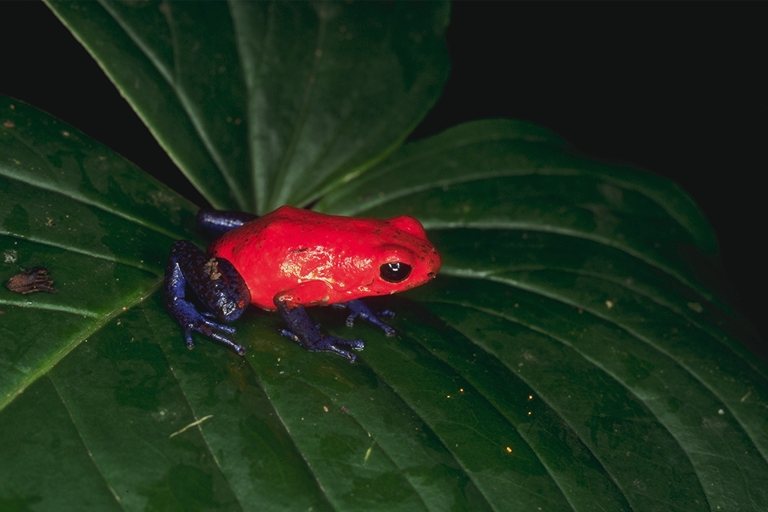 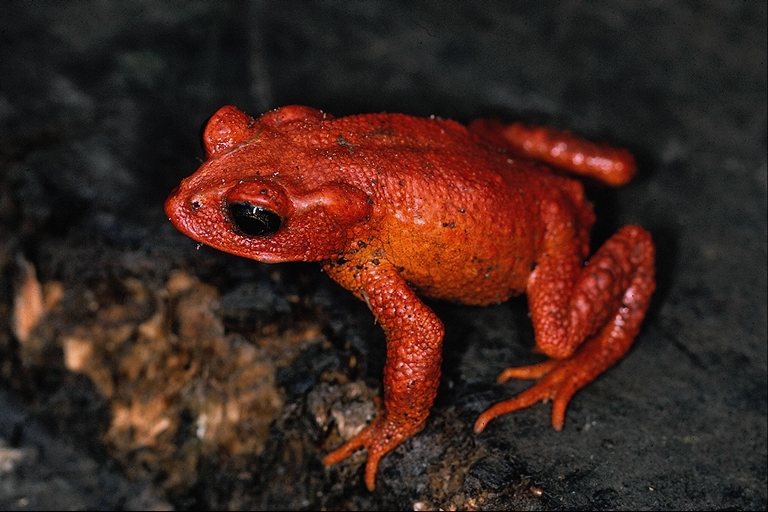 К каким отрядам относятся эти земноводные?
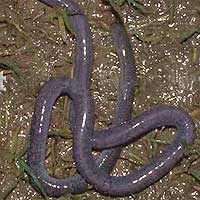 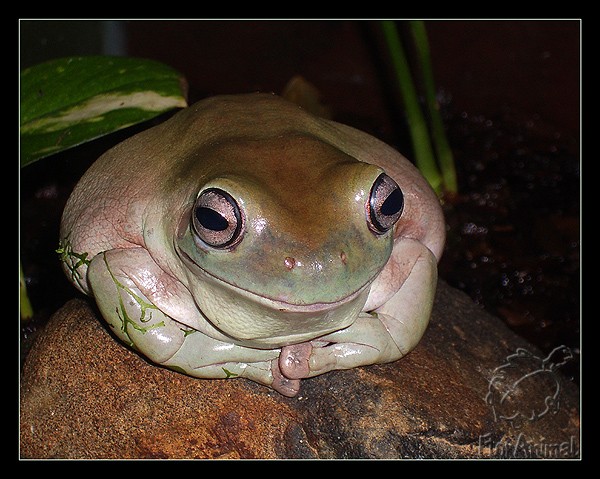 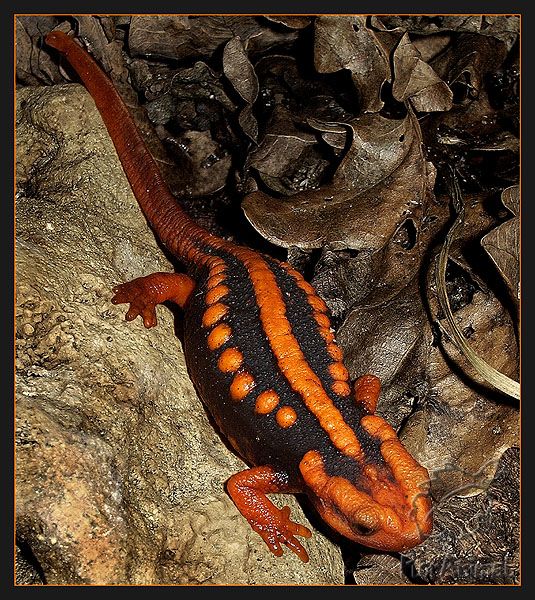 БОЛИВИЙСКАЯ ЧЕРВЯГА
ЛИТОРИЯ КОРАЛЛОВОЛАПАЯ
САЛАМАНДРА НАСТОЯЩАЯ
Памятники лягушке
Памятники лягушке - дань уважения и признания поистине неоценимых заслуг этих животных в развитии науки.
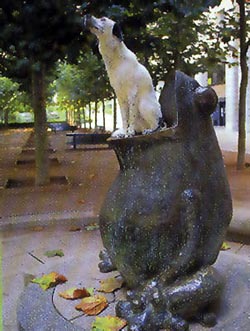 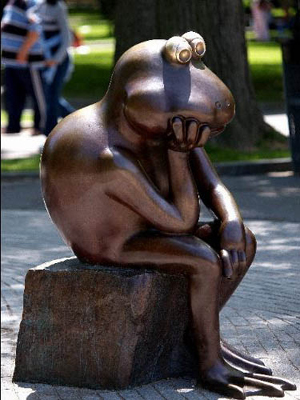 Памятник лягушке возле здания
 института Пастера в Париже.
Памятник лягушке в Бостоне
Памятники лягушке
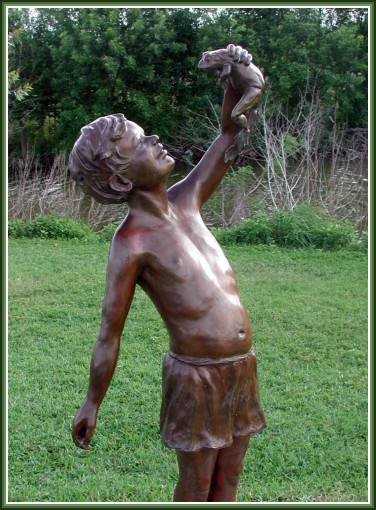 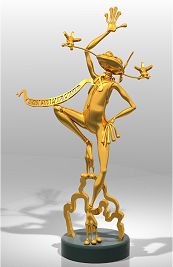 Памятник лягушкам, которых ловили юные натуралисты.
Лягушка-путешественница. Москва. Аэропорт«Домодедово»
В  МИРЕ  ИНТЕРЕСНОГО
Доктора утверждают, что кожа лягушек – идеальный материал для лечения ожогов, к тому же очень экономичный: ученые получали его у мясников, которые, готовя лягушачье мясо, кожу просто выбрасывали. Кроме того кожу не нужно замораживать для хранения. 
Не змеям, а именно амфибиям принадлежит пальма первенства в области создания сильнейших ядов. Чемпион – лягушка-коки. Её размер 2-3см, обитает она в тропических лесах Колумбии. Если в кровь человека попадёт кожная слизь лягушки, то человек умрет.
В маленьком Люксембурге за год съедают более 200 тысяч только собственных люксембургских травяных лягушек. Едят также европейских прудовых и озерных лягушек, индийских тигровых и многих других.
Внимание!  Лягушка!
Такой дорожный знак установлен на автостраде в Швейцарии, а недавно и в Белоруссии.
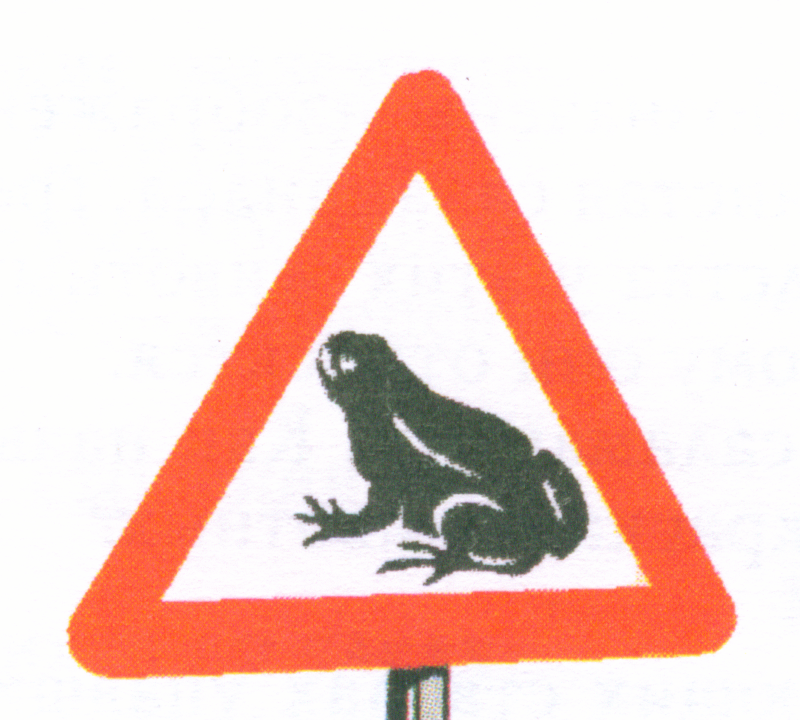 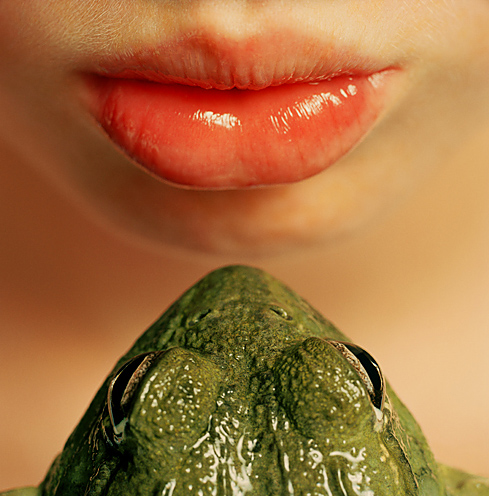 Берегите их!
СПАСИБО ЗАВНИМАНИЕ!